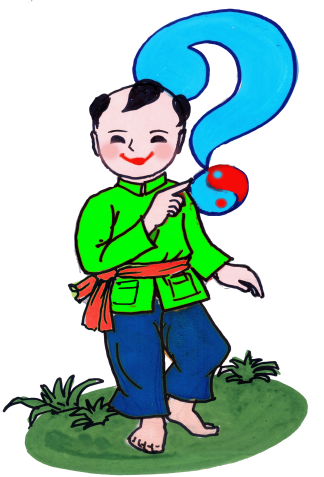 CHỦ ĐỀ: BẢN THÂN
LĨNH VỰC PHÁT TRIỂN THỂ CHẤT
Lăn bóng với cô
NGƯỜI DẠY: Nguyễn Thị Thiện Nhân
a. Hoạt động 1:Khởi động
2
b. Hoạt động 2: Trọng động
Bài tập phát triển chung
Vận động cơ bản
Lăn bóng với cô
4
Trò chơi: Ném bóng vào rổ
5
c. Hoạt động 3: HỒI TĨNH
Kính chúc các cô sức  khoẻ, hạnh phúc
Các bé ngoan, học giỏi